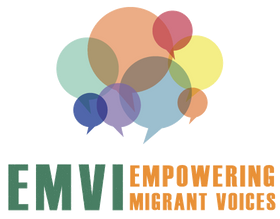 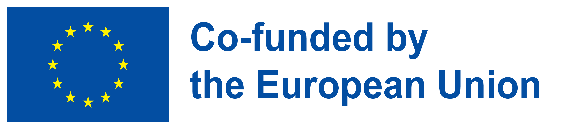 Modul: Mreženje & zagovorništvo
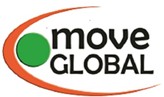 Projekt sofinancira Sklad Evropske unije za azil, migracije in vključevanje. Vsebina te predstavitve predstavlja samo stališča projektnega partnerstva EMVI in je njihova izključna odgovornost. Evropska komisija ne prevzema nobene odgovornosti za uporabo informacij, ki jih vsebuje.
Cilji tega modula

doseganje razumevanja strateškega mreženja

učenje mreženja z omejenimi viri

razvijanje strategij za ukrepanje in analiza deležnikov

uvajanje zagovorništva
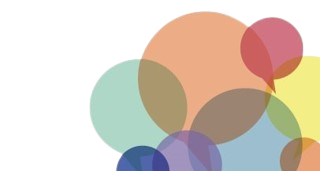 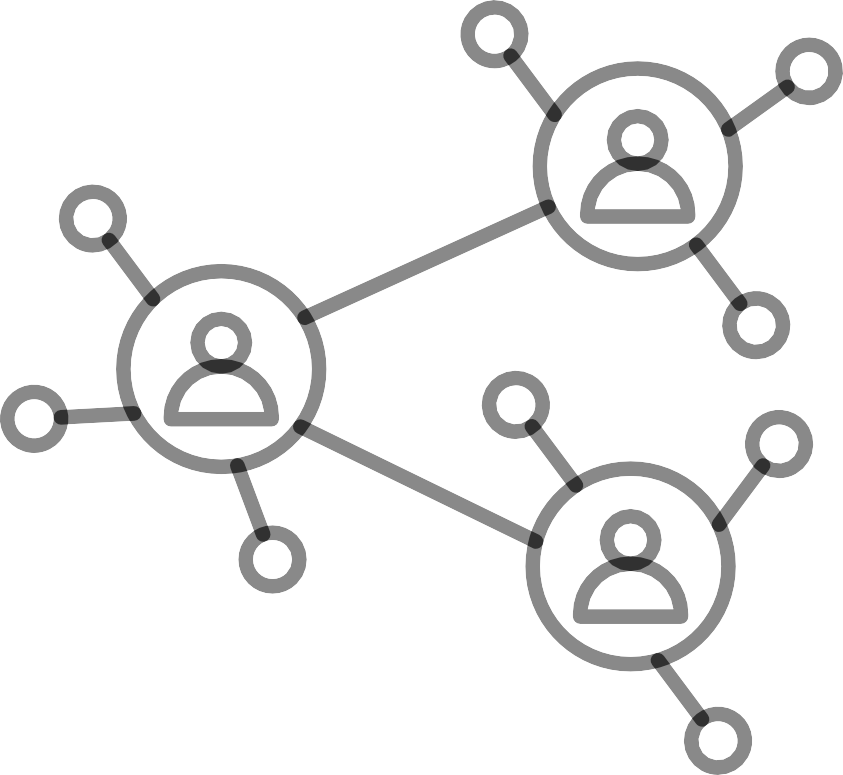 Mreženje
Zakaj je mreženje pomembno?
Kaj je omrežje?
Ugotavljanje ustreznih omrežij
Strateško načrtovanje mreženja
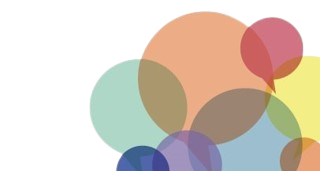 Zakaj je mreženje pomembno?
Skupno sodelovanje in zastopanje interesov sta vedno močnejša od posamičnega akterja

Izmenjava znanja

Več ustvarjalne moči in vpliva

Olajšanje dela (dolgoročno, prej pa je tu še dodatno delo, zato si na začetku ne nalagajte preveč, še zlasti ker je veliko migrantskih organizacij odvisnih od prostovoljnega dela)

Če ste vpeti v prave mreže, lahko hitreje pridobite informacije, vplivate na odločitve ter učinkoviteje oblikujete in izvajate strategije za razvoj vaše organizacije.

Ustvarjanje videza uspešne in privlačne organizacije

Hitro prepoznavanje novega razvoja in razvoj ustreznih storitev
Vir: Strategische Planung erfolgreicher Netzwerkarbeit- Ein Leitfaden für Migrantenorganisationen,
Herausgeber: Der Paritätische Gesamtverband, 1. izdaja 2011
https://www.house-of-resources.berlin/wp-content/uploads/2017/06/A4_MSO-netzwerkarbeit_web.pdf
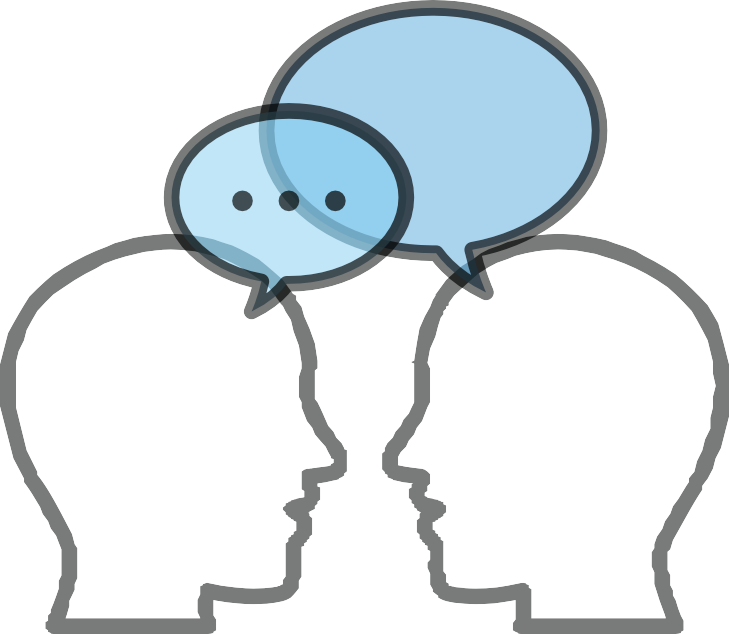 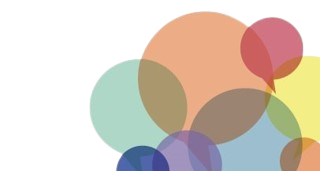 O dodatni delovni obremenitvi je treba razpravljati v kontekstu organizacije
Vrednote in identiteto društva je treba ohraniti kljub delovanju v različnih mrežah
S katerimi izzivi se boste spopadli?
Mreženje ima lahko želeni učinek le, če imate dostop do najvplivnejših omrežij za doseganje svojih ciljev. To zahteva poglobljeno analizo vaših ciljev, virov in ustreznih deležnikov.
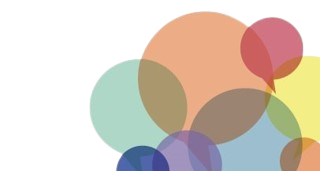 Vir: Strategische Planung erfolgreicher Netzwerkarbeit- Ein Leitfaden für Migrantenorganisationen,
Herausgeber: Der Paritätische Gesamtverband, 1. izdaja 2011
https://www.house-of-resources.berlin/wp-content/uploads/2017/06/A4_MSO-netzwerkarbeit_web.pdf
Kaj so omrežja?
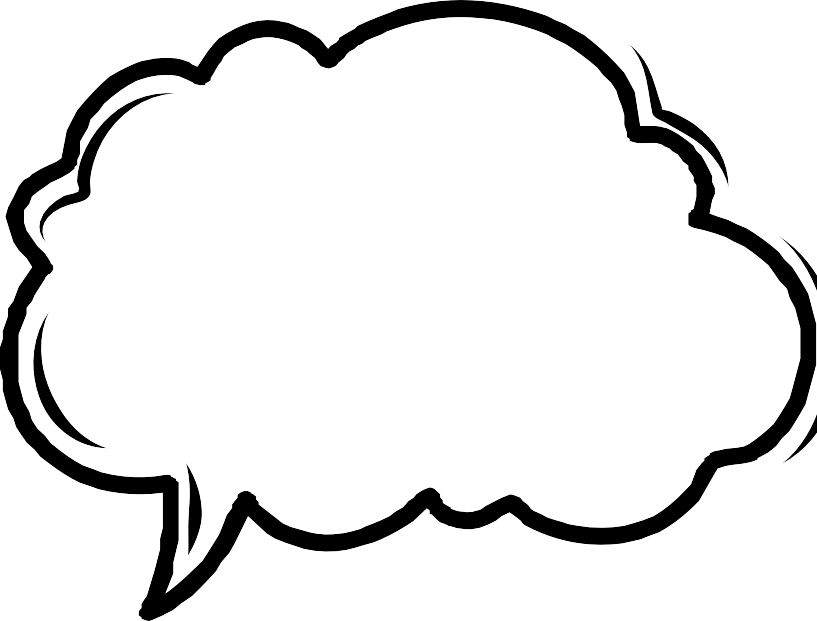 »MREŽA SE OD ORGANIZACIJE TEMELJNO RAZLIKUJE PO NAČELU NADZORA: NAMESTO NADZORNEGA CENTRA IMAJO SOCIALNA OMREŽJA VELIKO VOZLIŠČ, KI IMAJO V VELIKI AVTONOMIJI RECIPROČNA RAZMERJA."
Omrežja so simboli za povezavo med ljudmi.
Elementi socialnih omrežij so lahko tako posamezniki kot tudi skupine ali organizacije
Socialna omrežja imajo:
skupne interese in namene akterjev  
osebno usmerjenost
prostovoljno sodelovanje
odnose, ki temeljijo na načelu izmenjave in medsebojnega zaupanja
množico vozlišč, ki avtonomno uporabljajo vzajemna razmerja
Primeri omrežji: Transbalkanska solidarnost,
Border Violence Monitoring Network, Transnational Migrants Coordination, SLOGA, Infokolpa
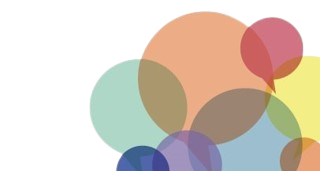 Vir: Strategische Planung erfolgreicher Netzwerkarbeit- Ein Leitfaden für Migrantenorganisationen,
Herausgeber: Der Paritätische Gesamtverband, 1. izdaja 2011
https://www.house-of-resources.berlin/wp-content/uploads/2017/06/A4_MSO-netzwerkarbeit_web.pdf
Opredelitev ustreznih deležnikov (analiza deležnikov)
Analiza deležnikov je metodični instrument strateškega managementa. Vključuje:
identifikacijo vplivnih interesnih skupin iz okolja organizacije
kartiranje glede na njihove interese in vpliv
z te slike je treba potem izpeljati strateške možnosti za ukrepanje.
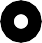 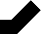 „Pri gradnji lokalnih omrežij je treba upoštevati obstoječe strukture. Akterji v domačem okolju se že dolgo dobro poznajo, tudi osebno. Za situacijo so značilni vzpostavljeni odnosi zaupanja, pogosto neizgovorjena porazdelitev nalog in večplastni delovni odnosi.“
Analiza deležnikov = iskanje ustreznih in pravih partnerjev za mrežo
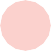 V analizi deležnikov je treba identificirati interesne skupine, pomembne za organizacijo, in jih predstaviti glede na njihov vpliv (moč) in interese.
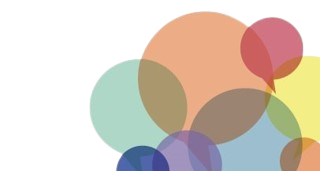 Vir: Strategische Planung erfolgreicher Netzwerkarbeit- Ein Leitfaden für Migrantenorganisationen,
Herausgeber: Der Paritätische Gesamtverband, 1.  izdaja 2011
https://www.house-of-resources.berlin/wp-content/uploads/2017/06/A4_MSO-netzwerkarbeit_web.pdf
Po potrebi jih intenzivneje analiziramo s posameznih vidikov (npr. ustreznosti, inovacijskega potenciala, potrebe po komunikaciji, potenciala tveganja).
Strateško načrtovanje mreženja
Najpomembnejši element uspešnega mreženja: izostritev profila in jasno postavljeni cilji!
1. Postavite si cilj: kaj želi organizacija doseči v naslednjih nekaj letih? Postavite si letne cilje, da lahko dosežete končni cilj.
2.   Opredeljeni cilji naj ustrezajo namenu organizacije, kot je opredeljen v statutu/poslanstvu, vendar morajo biti konkretizirani s konkretno vsebino (npr. projekti). Cilj je načrtovati uresničevanje namenov in ciljev organizacije, da bo sodelovanje v mrežah učinkovito.
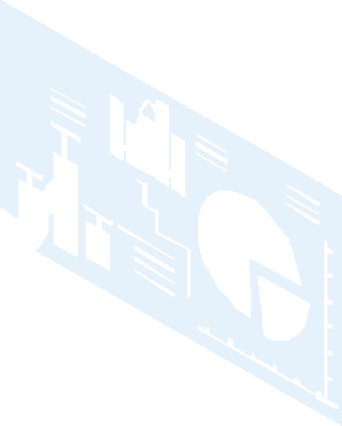 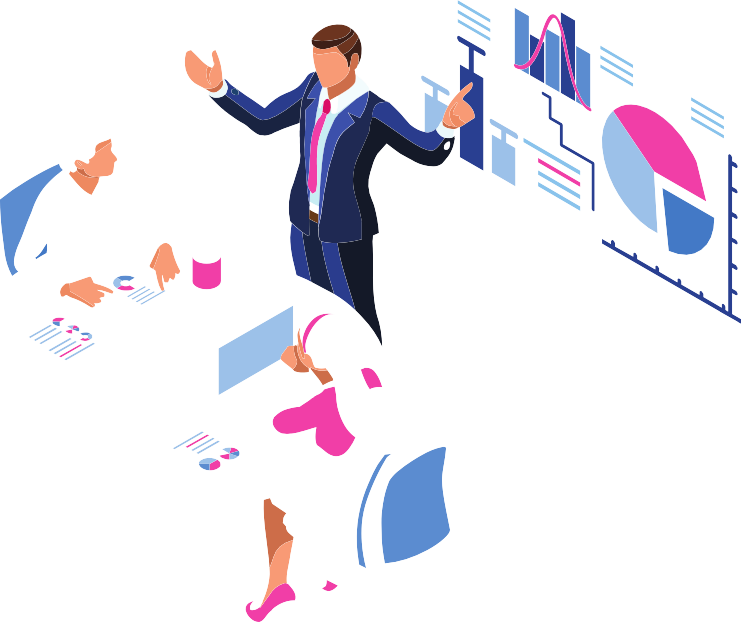 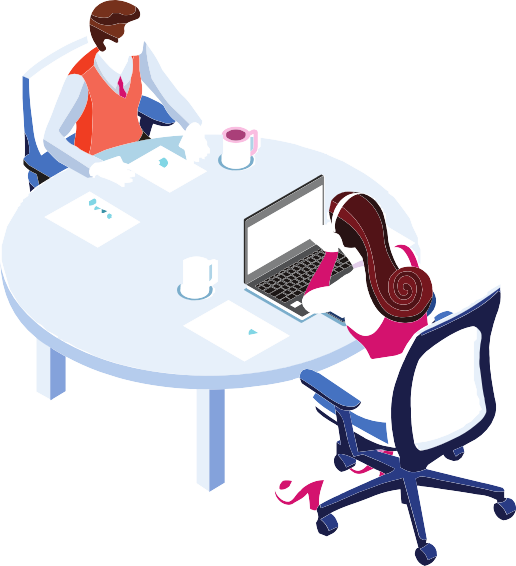 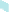 3.   Zdaj je treba poiskati ustrezne vire in partnerje, ki bodo omogočili doseganje ciljev, in to doseči z delom v novih in obstoječih mrežah.
Vir: Strategische Planung erfolgreicher Netzwerkarbeit- Ein Leitfaden für Migrantenorganisationen,
Herausgeber: Der Paritätische Gesamtverband, 1.  izdaja 2011
https://www.house-of-resources.berlin/wp-content/uploads/2017/06/A4_MSO-netzwerkarbeit_web.pdf
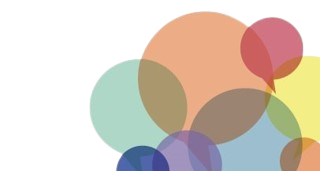 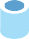 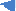 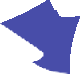 Strateško načrtovanje mreženja (2)
Naslednji korak pri ocenjevanju je razvoj strategij za ukrepanje. To vključuje: 
identifikacijo statusa odnosa med ključnimi kontakti za načrtovanje nadaljnjih korakov
kartiranje stikov glede na status odnosa med kontaktom in našo organizacijo, začenši s kontakti

Načrtovanje ukrepov za doseganje ljudi:

Če razmerje še ne obstaja
Do kontaktnih točk pristopite prek tretje osebe ali neposredno (osredinite se na projekt + lastne prednosti), partner v sodelovanju mora biti prepričan, da je sodelovanje koristno za obe strani. Ostanite v rednih stikih in se obveščajte o aktualnem dogajanju.

Če razmerje že obstaja
Zagotavljajte aktualne informacije. Izmenjava na mrežnih sestankih (delovne skupine)

Ljudje, s katerimi že sodelujete
Stiki so vedno pomembni kot referenca za spoznavanje drugih pomembnih ljudi. Redno vzdržujte stike.
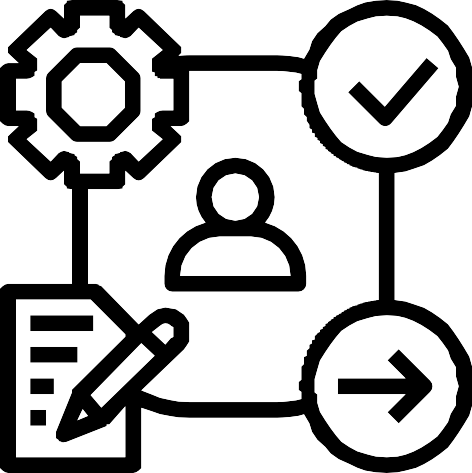 Vir: Strategische Planung erfolgreicher Netzwerkarbeit- Ein Leitfaden für Migrantenorganisationen,
Herausgeber: Der Paritätische Gesamtverband, 1. izdaja 2011
https://www.house-of-resources.berlin/wp-content/uploads/2017/06/A4_MSO-netzwerkarbeit_web.pdf
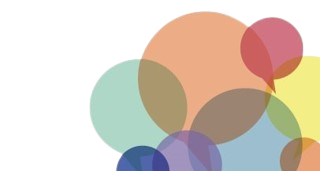 Strateško načrtovanje mreženja (3)
Ovrednotenje uspeha: ali so bili izpolnjeni vsi cilji, ki naj bi jih s sodelovanjem dosegli?

KORAKI ZA OVREDNOTENJE:

Glede partnerjev: Ali smo kontaktirali prave ljudi? Kateri še manjkajo? Kako jih lahko dosežemo? V katerih odborih bi morali dodatno sodelovati?
Glede na cilj: ali je doseganje cilja realno glede na stroške in koristi? Ali je potrebna preusmeritev?

V zvezi z vašo organizacijo: ali smo dovolj izrabili svoje prednosti? Ali smo zmanjšali svoje slabosti?
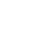 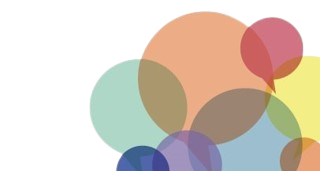 Vir: Strategische Planung erfolgreicher Netzwerkarbeit- Ein Leitfaden für Migrantenorganisationen, Der Paritätische Gesamtverband, 1. izdaja 2011
https://www.house-of-resources.berlin/wp-content/uploads/2017/06/A4_MSO-netzwerkarbeit_web.p
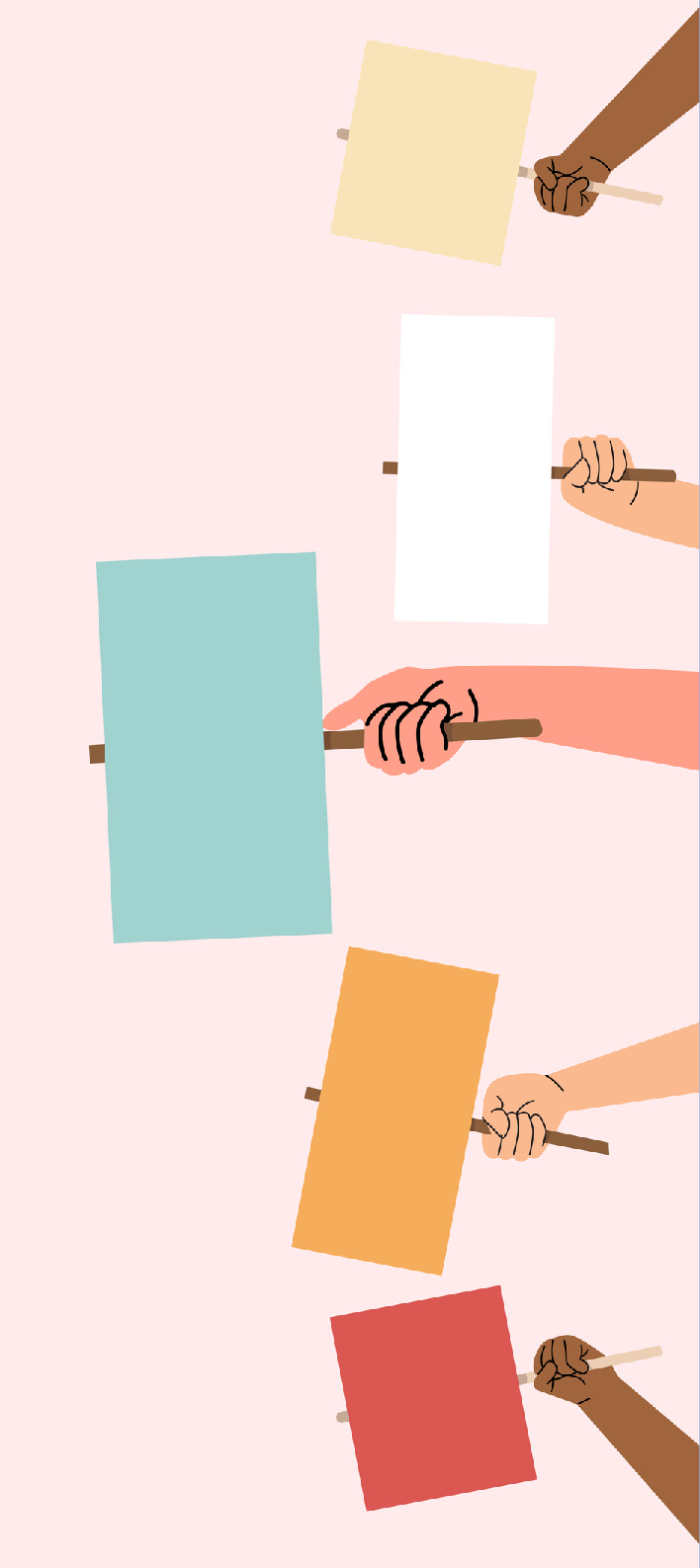 ZAGOVORNIŠTVO & LOBIRANJE
Zakaj organizacije izvajajo zagovorništvo?
Kako uspešno lobirati?
Kako komunicirati? (Retorične spretnosti)
Zakaj organizacije izvajajo zagovorništvo?
Lobiranje je eden najučinkovitejših načinov političnega doseganja družbenih sprememb.
Z zahtevanjem novih pravil igre lahko akterji civilne družbe obravnavajo vzroke velikih izzivov našega časa, ne le njihovih simptomov.
Res je, da imajo migrantske in civilnodružbene organizacije na splošno manj sredstev za svoje lobistično in zagovorniško delo v primerjavi z zasebnimi korporacijami. Toda (po besedah prof. Alberta Alemanna) več virov ne pomeni več vpliva.
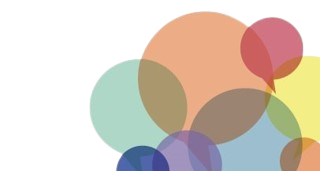 Vir: The European guide to citizen lobbying, Bruselj 2019  https://www.thegoodlobby.eu/wp-content/uploads/2019/07/Toolkit-EU.pdf
Kako uspešno lobirati? (1)
Politični cikel
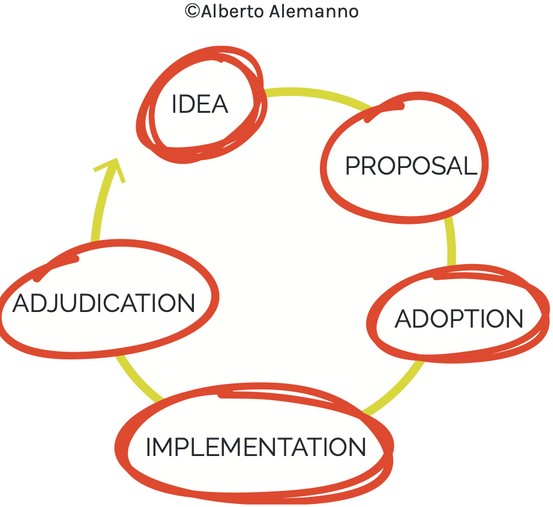 Seznam možnih zadev je obsežen, vendar je velika razlika med lobiranjem pri temah, o katerih so odločevalci že razpravljali, in tistih, o katerih se niso!

Pomembno je, da ste obveščeni in veste, kaj se dogaja v političnem okolju vašega področja dela.
Pomembno je tudi, da izberete pravi trenutek za lobiranje za svoje cilje, za katere želite, da jih vključite v politiko ali zakon itd. Sposobnost vplivanja na posamezno vprašanje bo odvisna od stopnje vprašanja v ciklu politike.

Najbolj zanimive faze so lahko od ideje do predloga in od predloga do sprejetja. V fazi uresničevanja je mogoče vplivati le na uresničevanje, ne pa na zadevo samo.
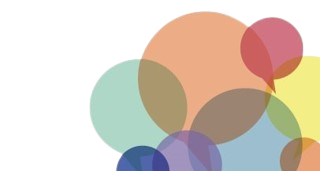 Vir: The European guide to citizen lobbying, Bruselj 2019  https://www.thegoodlobby.eu/wp-content/uploads/2019/07/Toolkit-EU.pdf
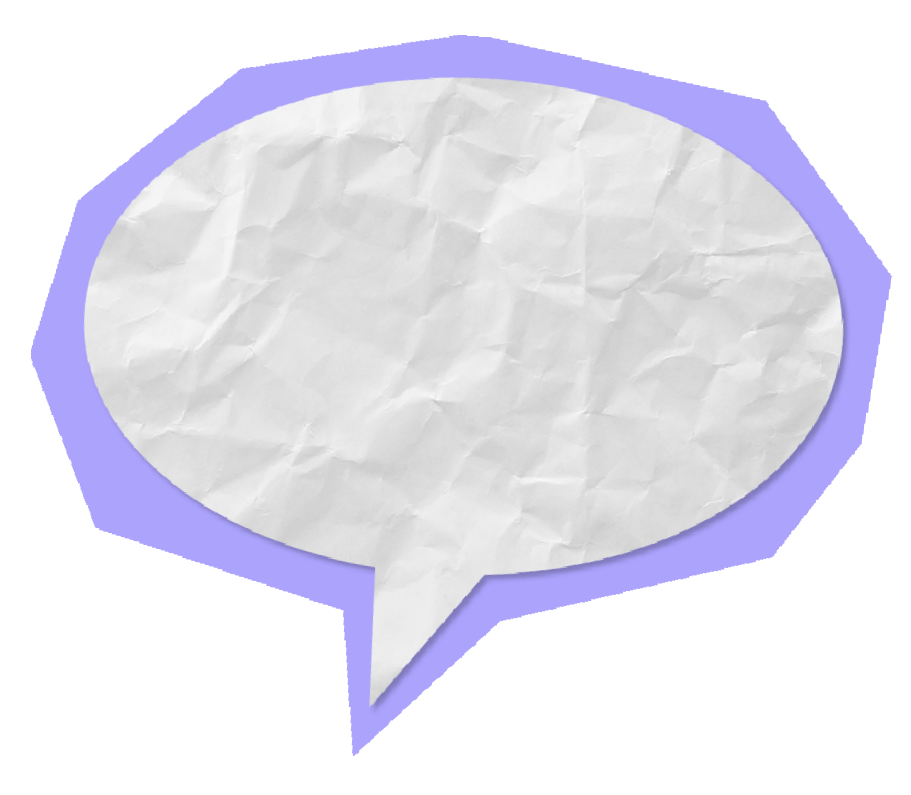 Mediji, ki so koristni za zagovorništvo v EU: Politico, The Hill, Euroactiv
Kako uspešno lobirati (2)
Zapomnite si: prej ko se vključite, več možnosti imate za svoj vpliv na zadevo!
Različne države in uprave objavljajo zakonodajne pobude na svojih uradnih spletnih straneh. 
Na primer:
https://eur-lex.europa.eu/homepage.html  
https://www.europarl.europa.eu/legislative-train/
 https://predlagam.vladi.si/
Na primer:  ko je predlog ureditve že pripravljen, ga bo težko spreminjati. Če pa lahko vodite kampanjo za spremembo tega predloga, ko gre skozi zakonodajni postopek, bi lahko vaš vpliv upoštevali.
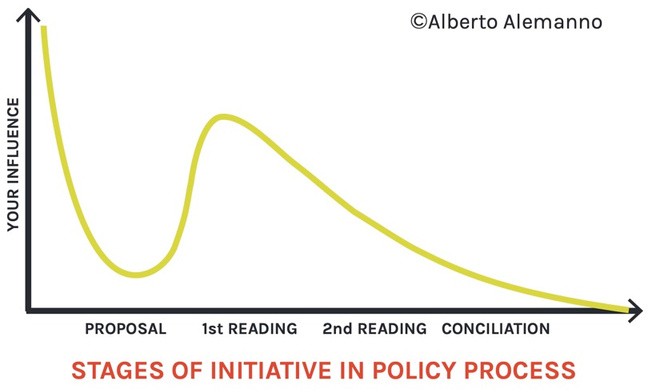 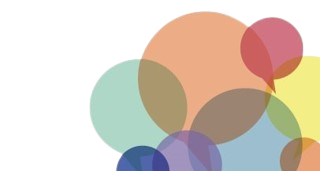 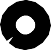 Vir: The European guide to citizen lobbying, Bruselj 2019  https://www.thegoodlobby.eu/wp-content/uploads/2019/07/Toolkit-EU.pd
Forum zainteresiranih strani
Kartiranje deležnikov vam pomaga bolje razumeti, kdo so lahko vaši zavezniki in kdo vam stoji na poti. Zato je ključna strategija za uspešno mreženje in tudi zagovorniško delo.  Pomaga vam tudi pri sestavljanju koalicij!

 4 pomembne skupine:   
	oblikovalci politik in predstavniki: to bi moral biti vaš glavni poudarek, saj imajo moč za izvajanje/spreminjanje politik/zakonov;
zavezniki: nevladne organizacije, migrantske organizacije, podobnomisleče organizacije in strokovnjaki, ki lahko delijo svoje vire in znanje;
nasprotniki: akterji, ki se ne strinjajo z vami in so morda v nasprotju z vašimi interesi;
vplivneži: nestrokovnjaki, ki imajo moč vplivati na javno mnenje in vaše ciljne skupine na formalen ali neformalen način.
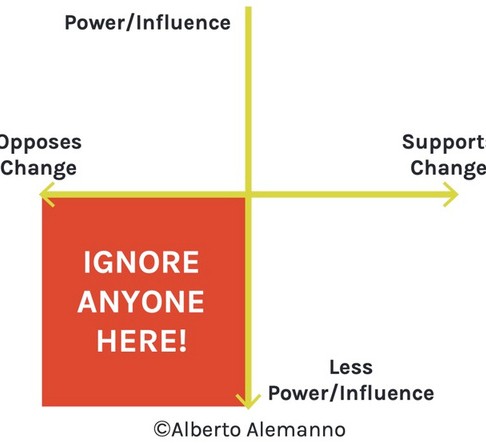 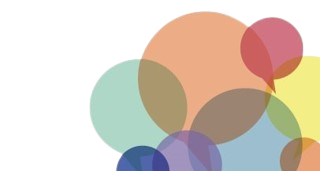 Vir: The European guide to citizen lobbying, Bruselj 2019  https://www.thegoodlobby.eu/wp-content/uploads/2019/07/Toolkit-EU.pdf
Kako komunicirati (1)
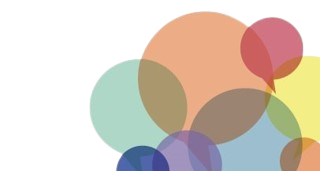 Vir: The European guide to citizen  lobbying, Bruselj 2019  https://www.thegoodlobby.eu/wp- content/uploads/2019/07/Toolkit-EU.pdf
Kako komunicirati (2)
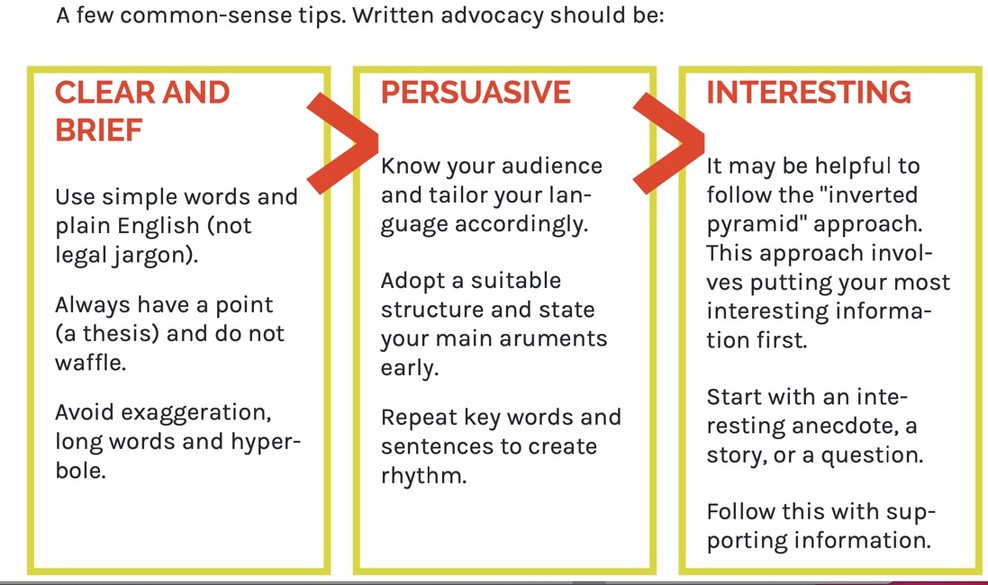 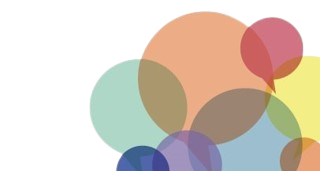 Vir: The European guide to citizen lobbying, Bruselj 2019  https://www.thegoodlobby.eu/wp-content/uploads/2019/07/Toolkit-EU.pdf
Kako komunicirati (3)
Govorjeno zagovorništvo (retorične veščine)
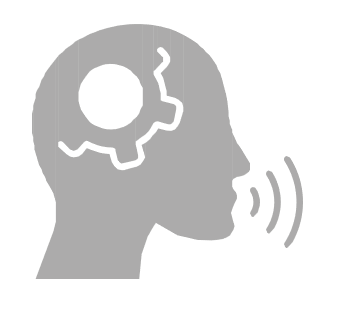 Etos – govorčeva moč, da okrepi svoj osebni značaj in verodostojnost:
bodite všečni in profesionalni; pridite pripravljeni
jasen in jedrnat podatek

Patos – govorčeva moč, da vzbudi čustva občinstva:
Podajte koherentno in dosledno zgodbo;
poudarite najpomembnejša in prepričljiva dejstva. 

Logos – govorčeva moč, da dokaže svoj argument:
previdno strukturirajte svoj argument; izberite svoje ključne težave;
razvijte koherentno temo
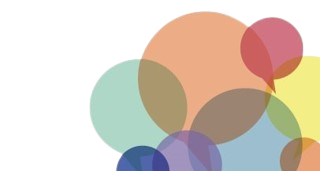 Vir: The European guide to citizen lobbying, Bruselj 2019  https://www.thegoodlobby.eu/wp-content/uploads/2019/07/Toolkit-EU.pdf
Koristne povezave
https://www.thegoodlobby.eu/wp-content/uploads/2019/07/Toolkit-EU.pdf
https://www.transparency.de/ 
https://www.varuh-rs.si/
https://pic.si/
https://zagovornik.si/
https://www.filantropija.org/
https://www.mirovni-institut.si/
https://push-forward.org/
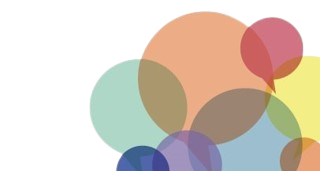